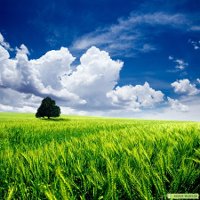 Проект « Разнообразие
                       природы родного края»
Проект
Люблю я всё: и реки, и поля,
И травы эти, и леса густые!
Ведь это ты, моя , моя  Земля!
Кусочек дорогой моей России!
Подготовил  
ученик 3 «А» класса
Коротков Артём
Цель проекта : познакомиться с разнообразием природы родного края
Задачи: 
 -используя разные источники найти информацию о растениях и животных края;
подготовить сообщение о своем уголке природы в нашей области;
- выступить по теме и сделать вывод
В разных частях земного шара природа отличается.   В России природа может быть разной, сильно отличаться от природы других мест. Поэтому родная природа для каждого человека - своя. 
У каждого человека есть такое место, где он должен быть счастлив, куда любит возвращаться . Я хотел бы рассказать о своем любимом месте.  Мы с папой  очень любим бывать на Волге.
Волга является одной из самых больших рек Европы. Волга впадает в Каспийское море.  Среди рек России она занимает шестое место.
Длина Волги равняется 3530 км
Растительный мир Волги очень интересен и разнообразен.
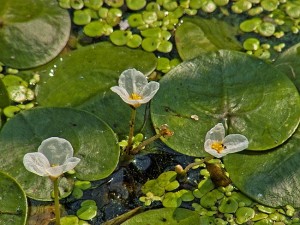 Белые кувшинки, жёлтые кубышки, тростник и рогоз. Повсюду встречается необычный с виду водяной орех – чилим. Но главное сокровище  Волги– это лотос. Большие розовые цветы лотоса живут всего три дня. И каждый день цветок меняет свой цвет. В первый день цветки ярко-розовые, на второй день светлеют, а на третий день становятся совсем светлыми, почти белыми.
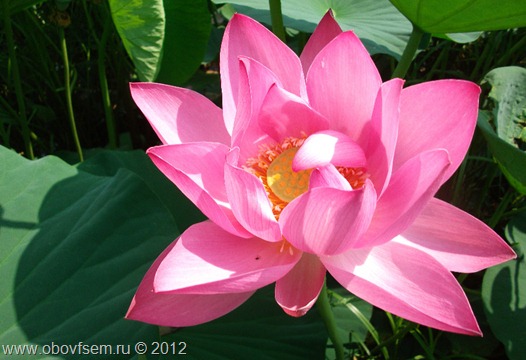 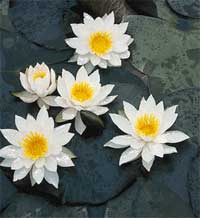 Животный мир Волги необычайно богат.
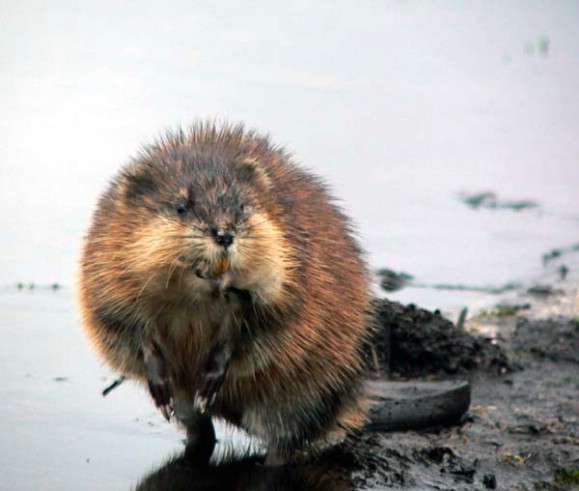 На Волге обитает 66 видов млекопитающих, 257 видов птиц. Здесь нашли свою вторую родину ондатра и бобр, енотовидная собака и американская норка, зубр и олень.
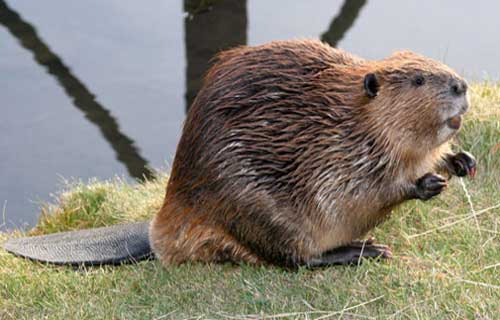 По разнообразию рыбы - Волга одна из богатейших рек. В бассейне реки Волги обитает 76 видов и 47 подвидов рыбы…
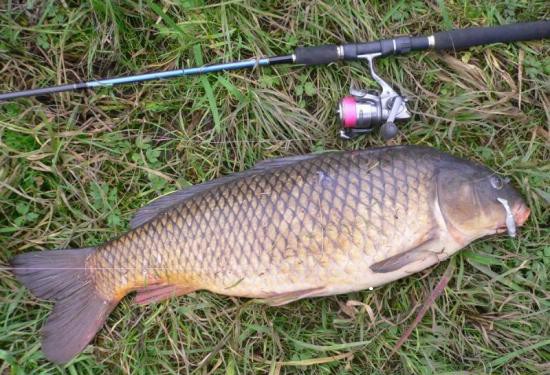 Рыбы, которые постоянно обитают в реке - сазан, лещ, стерлядь, судак, щука, сом, налим, окунь, ерш, жерех.
Зави́дово — особо охраняемая природная территория.   Относится к объектам общенационального достояния.
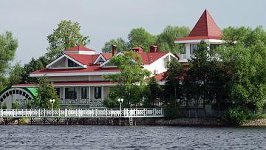 Государственный комплекс Завидово — один из красивейших уголков не только Волги, но и всей  России.
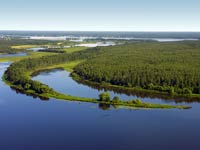 Здесь идеальное место для отдыха, сказочная, типично русская природа.
Наша природа очень богатая и заслуживает того, чтобы мы ее берегли!
Надо любить природу, бережно относиться к ней. Для любого человека важно общение с природой, любоваться цветением растений , наблюдать за лесными жителями, слушать пение птиц. Каждый лесной уголок неповторим и по-своему живописен.
СПАСИБО за внимание!!!!